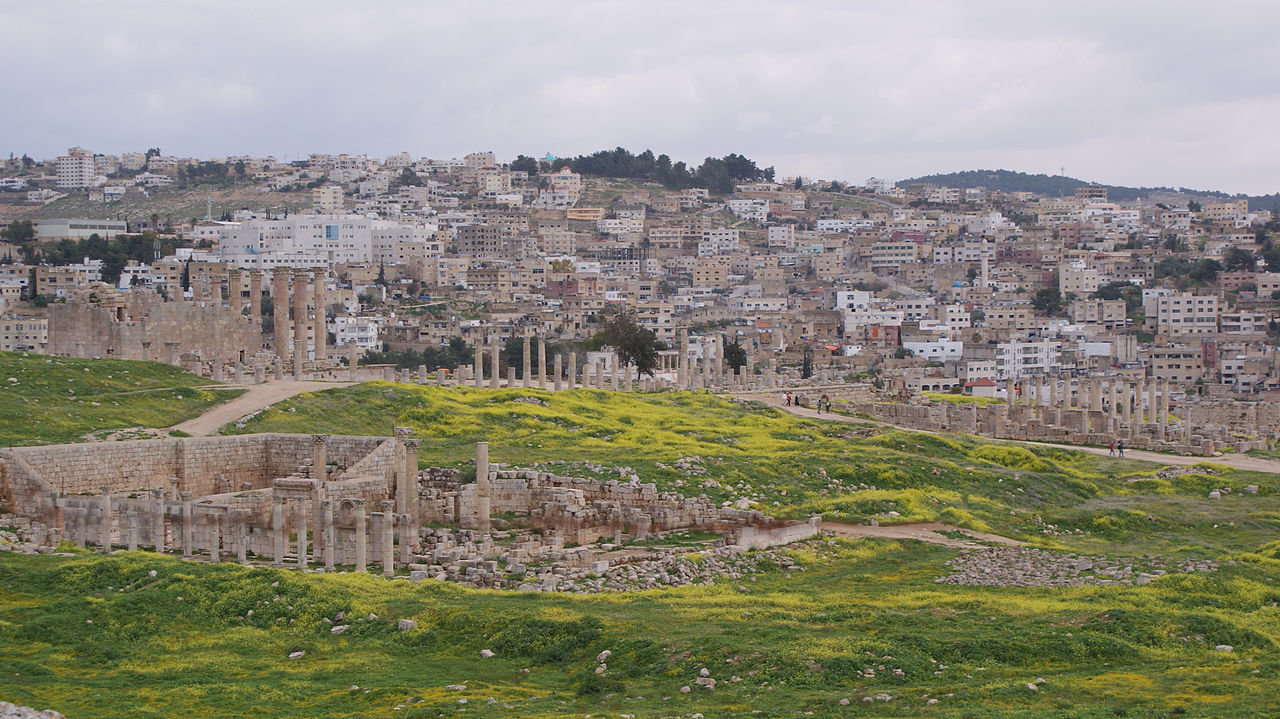 Jerash, veduta
Il foro ovale ed il cardo massimo
Il tempio di Giove
Arco di Adriano
Arco di Adriano e sulla destra l’ippodromo.
Il foro in forma ovale
Il foro ovale ed il cardo massimo
Il foro ovale e la porta sud.
Il foro ovale e la città attuale alle spalle
L’ippodromo
La porta meridionale
La sca del teatro meridionale
Il tempio di Giove
Tetrapylon settentrionale e sullo sfondo la porta nord.
La porta meridionale
Cavea del teatro meridionale
L’orchestra del teatro meridionale
Le colonne della chiesa di San Giovanni Battista, in primo piano il mosaico della chiesa dei Santi Cosma e Damiano e in secondo piano la chiesa di San Giorgio
In primo piano la chiesa di San Giorgio, le colonne della chiesa di San Giovanni Battista e la parete laterale della chiesa dei Santi Cosma e Damiano
I resti della cattedrale e alle spalle  il tempio di Artemide.
Il cardo massimo
Il cardo massimo ed il foro ovale, con alle spalle la città nuova
Il decumano meridionale
Il tetrapylon meridionale
Mosaico della chiesa dei Santi Cosma e Damiano
Abside della chiesa dei Santi Cosma e Damiano
Chiesa di San Giorgio
Chiesa dei Santi Cosma e Damiano
Il ninfeo
Le undici colonne del tempio di Artemide.
I propilei del tempio di Artemide
I resti di una piccola chiesa bizantina con alle spalle la città nuova
Il tetrapylon settentrionale e, al fondo del cardo massimo, la porta nord